Properties of Matter

States of Matter

2. Qualitative and Quantitative Properties 
Mass and Volume

3. Physical and Chemical Changes
Quick Review
4. Density
A property that links mass and volume!
Density is the quantity of mass in a certain volume.
What is Density?
Imagine yourself in the kitchen. You are cutting a piece of cheese into a cube that measures 2cm by 3cm by 1cm. The volume of this piece of cheese is __________?

Now picture yourself doing the same thing with a piece of bread. 

If you were to weigh both the bread and the cheese separately, which one would have a greater mass?
Imagine…
Critical Thinking Challenge (p.116)
Density is what determines whether an object or substance will float on top of another liquid or substance.
Comparing Densities
At the front of the class, Miss Morris has two identical beakers. What initial observations can you make about the liquids inside?
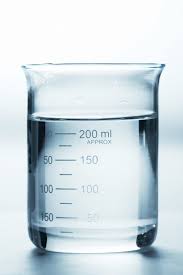 Real Life Example
When water freezes, the molecules take up more space. This makes the mass of ice, by volume, less than the mass of liquid water. In simpler terms, the same amount of water, when turned into ice, weighs less.

In other words, ice (solid H2O) is less dense than water (liquid H2O). 

Therefore, ice floats on water. 

The density of ice is 0.9167 g/cm3 
The density of water 1 g/mL or 1 g/cm3

The density of rubbing alcohol is 0.87 g/cm3
Why did this happen?
Density = mass
	       Volume 

A piece of aluminum is 5.40 grams. 
It has a volume of 2.00cm³. 

 D   =	5.40 grams    =    2.7 g/cm³
               2.00cm³
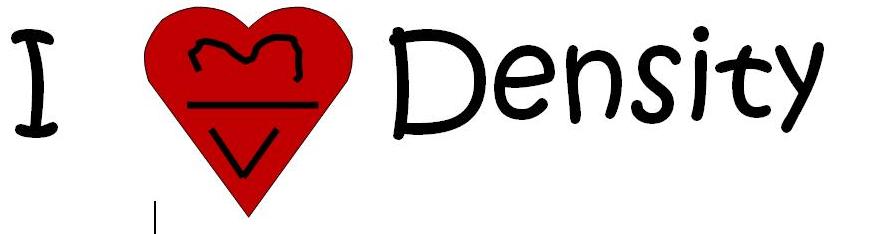 Density Formula